Atualização em EpidemiologiaMódulo 02Risco e fatores de risco
Profa. Juliana Arena Galhardo
juliana.galhardo@ufms.br
Probabilidade de um indivíduo vir a ter uma doença
Probabilidade de introdução de um agente
Probabilidade de reintrodução de um agente 



Indivíduos expostos a fatores de risco
Postulados de Evans!
Risco
Pessoa (animal) + lugar + tempo + características do agente
VARIÁVEIS!

Características/determinantes
Maior probabilidade de adoecer

Exposição:
Contato com fatores de risco
Manifestação dos fatores de risco
Fatores de risco
Predizem futuras doenças
Podem (ou não) ser causais
Probabilidade pré-teste
Remoção: prevenção
Como determinar o risco?
Coorte
Caso-c0ntrole
Transversal
Pessoa (animal)
Lugar
Tempo
Agente
Ambiente
Variáveis de análise
O RISCO É “RELATIVO”!
E O RISCO MUDA!
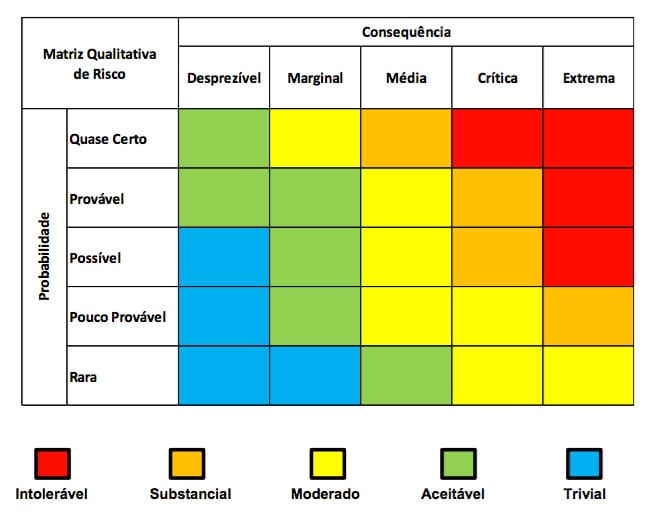 Matriz de risco
https://segurancatemfuturo.com.br/index.php/home/gerenciamento-de-riscos/a-matriz-de-risco/
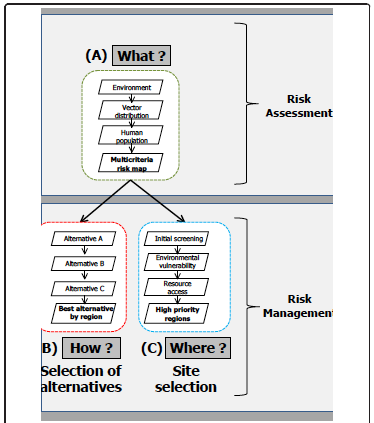 MCDA
Hongoh et al. International Journal of Health Geographics 2011, 10:70
http://www.ij-healthgeographics.com/content/10/1/70
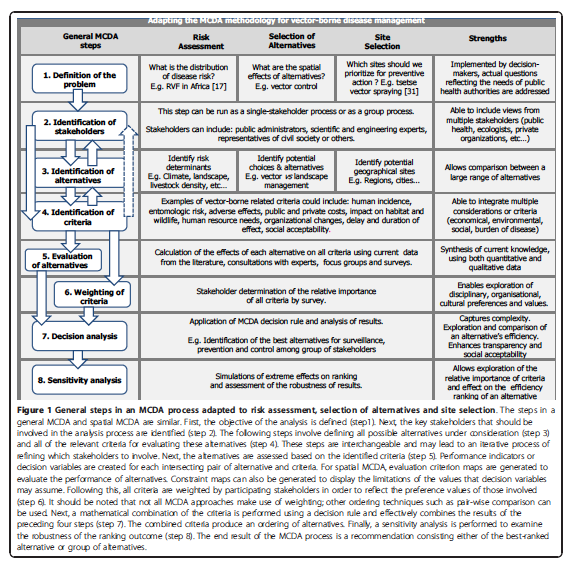 MCDA
Hongoh et al. International Journal of Health Geographics 2011, 10:70
http://www.ij-healthgeographics.com/content/10/1/70
Por exemplo:
http://www.scielo.br/scielo.php?script=sci_arttext&pid=S0102-311X2001000500025
Outro trabalho sobre risco
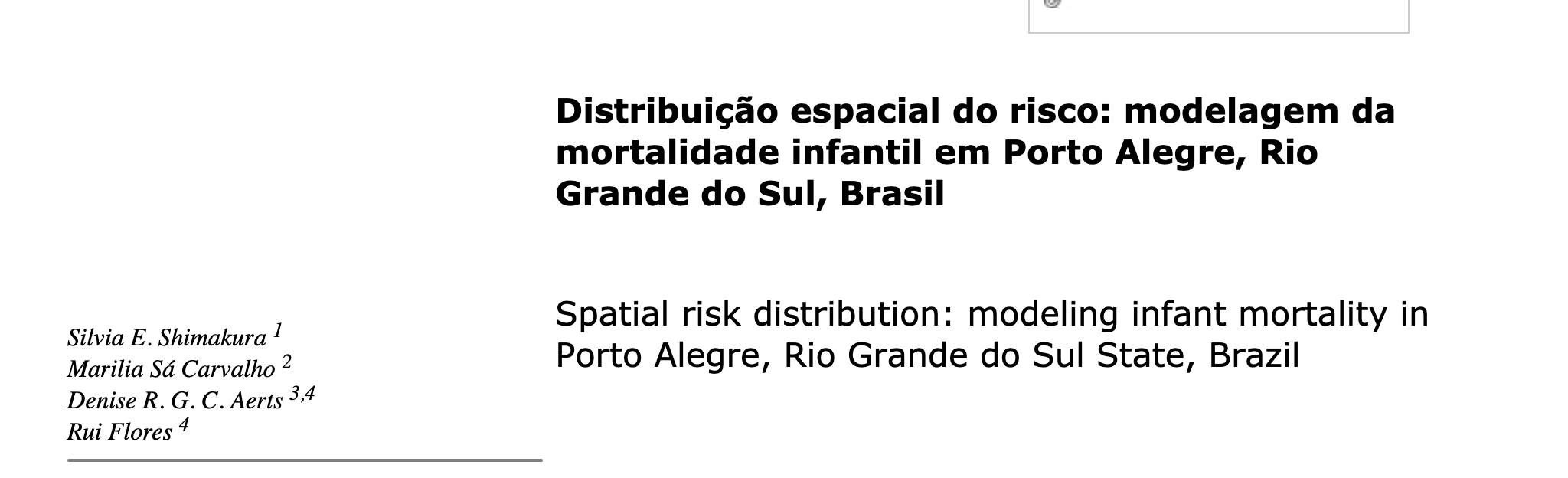 ATIVIDADE
Escolher um agente / contexto epidemiológico de interesse
Identificar e listar o risco e as variáveis (determinantes / fatores de risco) que podem influenciar no risco
Buscar, na literatura, métodos de análise de risco para este contexto
Trazer para discussão (Dificuldades!!!!)